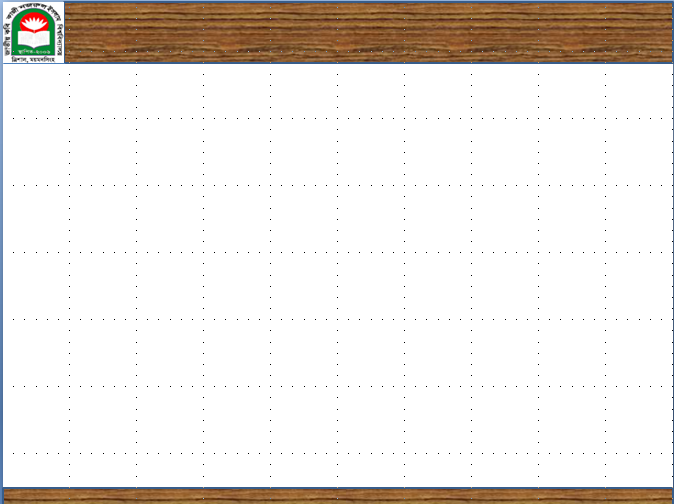 CSE 201: Data Structure
Start Up
Course Teacher: Dr. A. H. M. Kamal
To Session: 2016-17
Year : 2		Semester:  1	
Date of class commencement: 22/02/2018	Class termination: 31/05/2018
Evaluation method:
Early evaluation
Mid Term I						10
Mid Term II						10
Mid Term III (A project)					10
Class attendance						10
Early evaluation total						40
Final exam							60
Total								100
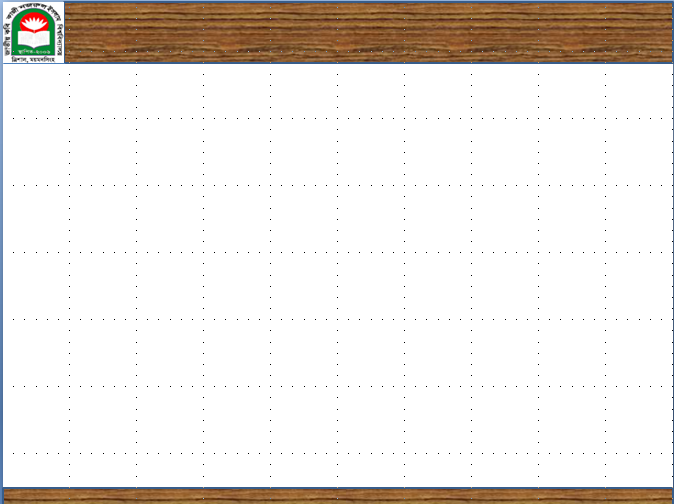 CSE 201: Data Structure
Start Up
Course Teacher: Dr. A. H. M. Kamal
To Session: 2016-17
Year : 2		Semester:  1	
Date of class commencement: 22/02/2018	Class termination: 31/05/2018
One Mid Term will be boosted up. How?

Let the mark of a Mid Term is M. 
Let L=log10(M)*10
Let Integer_of_L=ceiling(L,1)
Boosted_UP=max(M, Integer_of_L)
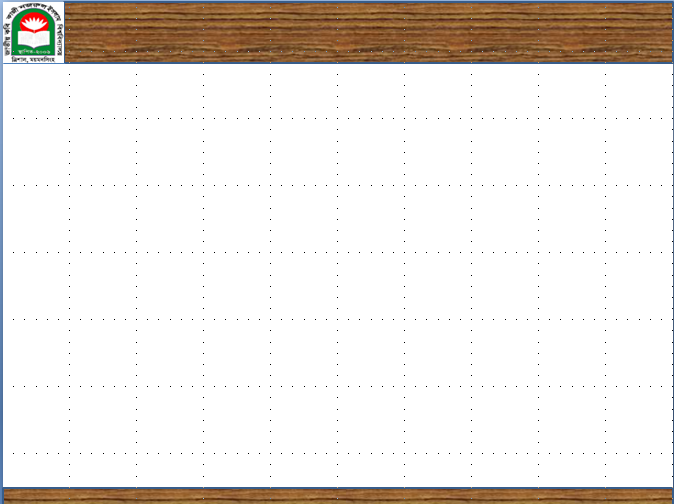 CSE 201: Data Structure
Start Up
Course Teacher: Dr. A. H. M. Kamal
To Session: 2016-17
Year : 2		Semester:  1	
Date of class commencement: 22/02/2018	Class termination: 31/05/2018
What about the project?
You will be assigned a work to perform one of the following:
 to design a game
 to solve a mathematical problem
 to develop an educational apps
 any thing you can propose relating the theme of the course
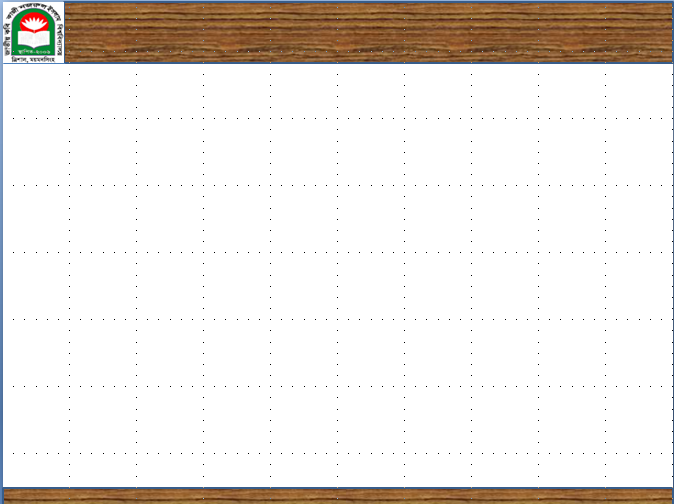 CSE 201: Data Structure
Start Up
Course Teacher: Dr. A. H. M. Kamal
To Session: 2016-17
Year : 2		Semester:  1	
Date of class commencement: 22/02/2018	Class termination: 31/05/2018
Another padding course, CSE 202: Data structure lab
Total class 14
Evaluation during class:
	Have to submit one report				10
	Attendance					10
Early evaluation							20
Final Evaluation:
	Viva						30
	Script writing					15
	Experiment					35
	Final evaluation Total					80
-------------------------------------------------------------------------------------------------------------
Total								100
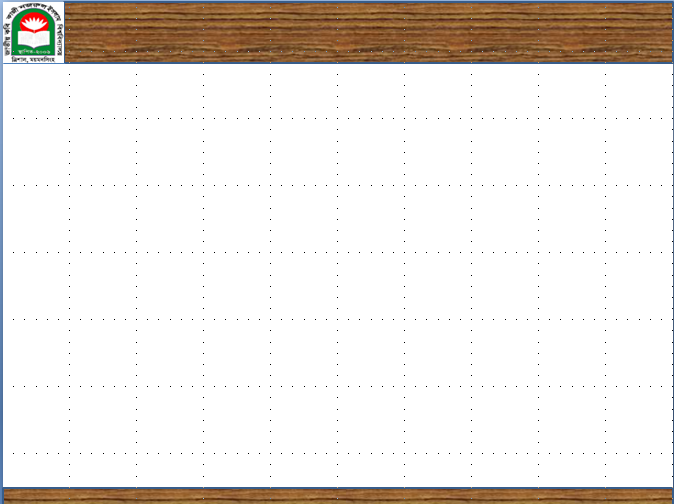 CSE 201: Data Structure
Start Up
Academic Offences
Academic Offences include, but are not limited to:
Infringing unreasonably on the work of other members
E.g., disrupting classes
Cheating
Plagiarism
Misrepresentations
Copying from unauthorized documents or from side person(s) during the examination
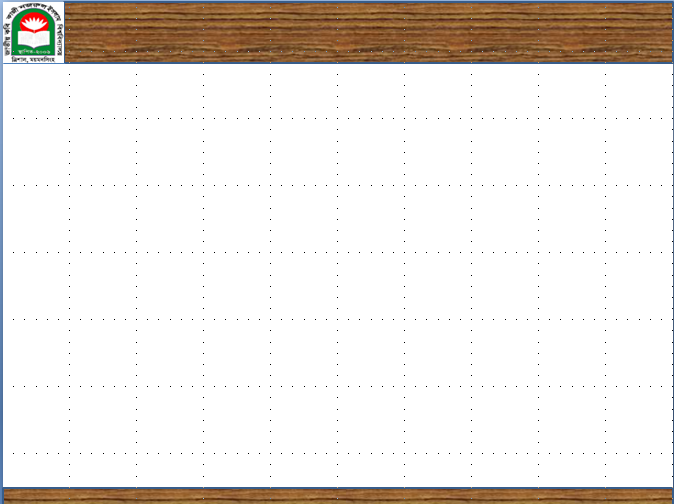 CSE 201: Data Structure
Start Up
Plagiarism
All projects must be done individually:
You may not copy code directly from any other source
If you viewed another code (from books or lecture notes), you must include a reference in your project
You may not share code with any other students by transmitting completed functions to your peers
This restriction includes—but is not limited to—electronic and hard-copy sharing
You may discuss projects together and help another student debug his or her code; however, you cannot dictate or give the exact solution
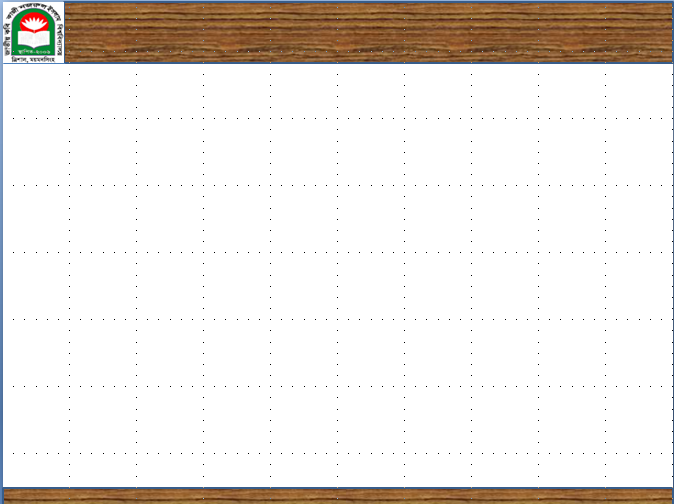 CSE 201: Data Structure
Start Up
Plagiarism
Collaboration with other students must be limited to
Discussions
High-level pseudocode
Assistance with debugging (only through the offering of advice)
Sharing test files

All such collaborations must be documented in your source code
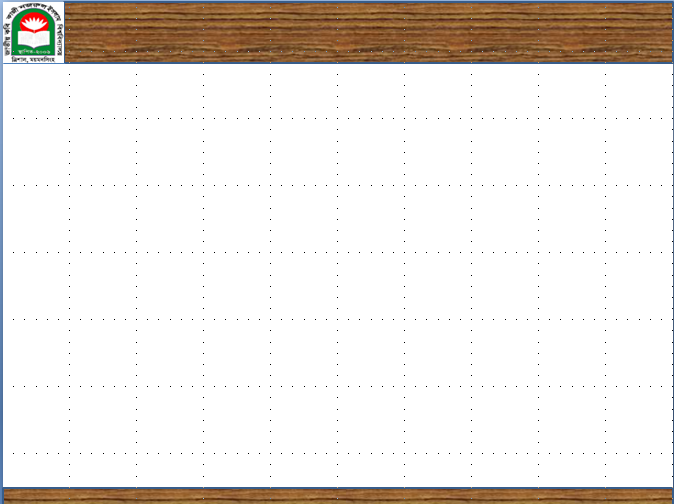 CSE 201: Data Structure
Start Up
Plagiarism
When one student copies from another student, both students are responsible
Exceptions are made for outright theft

The penalty for plagiarism on a Project is a mark of 0 on the project in question
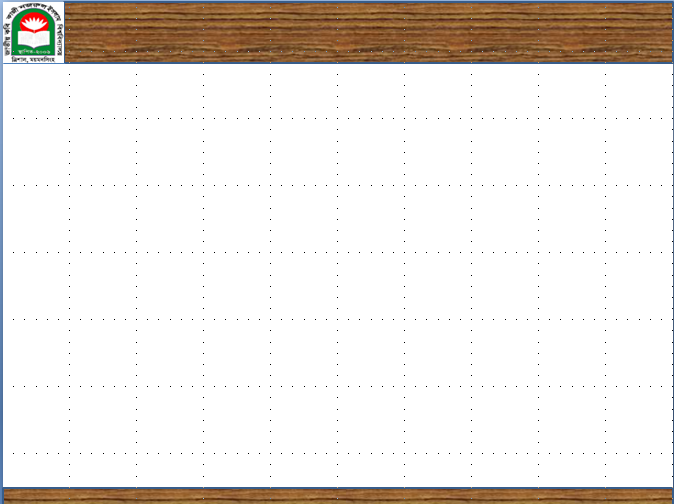 CSE 201: Data Structure
Start Up
Plagiarism
One student cannot accept “full responsibility”
 For example, A, B, and C worked together sharing the ideas of each other (Good)
 They each did their own work, however, they shared code to comment on each others programming (may create problem).
 B gave A’s code to D who copied it for his project and submitted it
 A and D received a 0.
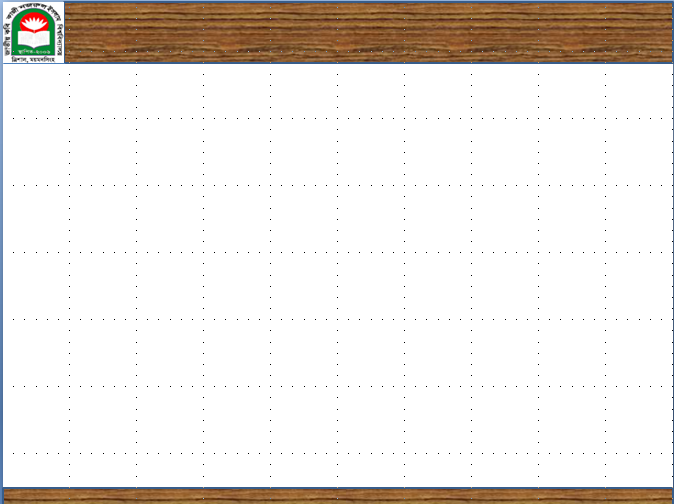 CSE 201: Data Structure
Start Up
Covered Topics
Fundamentals
 Mathematical Background
 Array
 Link List
 Stack
 Queue
 Tree
 Graph
 Basic Algorithms
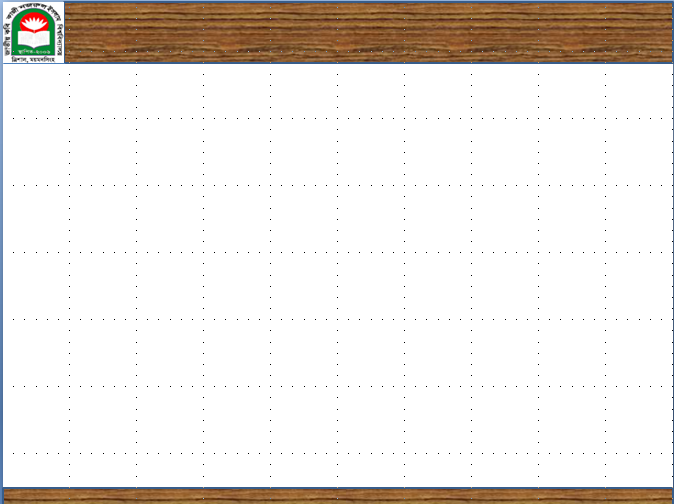 CSE 201: Data Structure
Start Up
Referred Books
Data structure
- By Shaums Outline